Приобщение детей старшего дошкольного возраста к народным, к семейным праздникам и обычаям по средствам бумага пластик. 2021-2022                                                                                   МБДОУ г. Иркутска  д/с № 188                                                                          воспитатель:                                                                                Николаева О.А
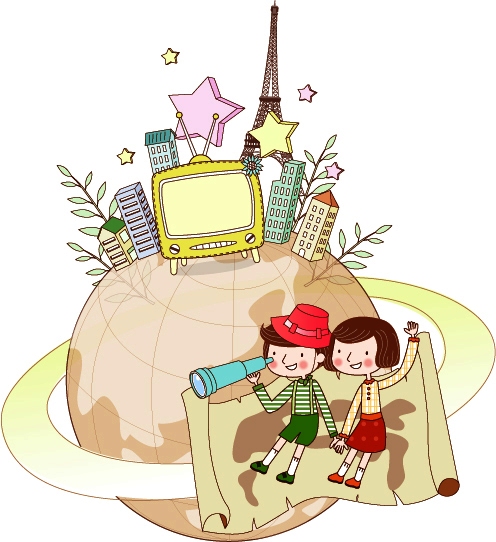 19.05.2022
http://aida.ucoz.ru
1
«Дети должны жить в мире красоты, игры,сказки, рисунка, фантазии и творчества».В. А. Сухомлинский.
Бумаг пластика – это искусство работы с бумагой.
Бумага — первый материал, из которого дети начинают мастерить, творить, создавать неповторимые изделия.
Бумага – материал универсальный. Она легко режется, рвется, скручивается, сгибается, склеивается различными клеями.
19.05.2022
http://aida.ucoz.ru
2
Цель:
создание условий для гармоничного развития ребенка, его способностей к творческому самовыражению через овладение основами бумаг пластики.
19.05.2022
http://aida.ucoz.ru
3
Задачи:
обучать детей различным (нетрадиционным) приемам и способам выполнения работ из бумаги;
 знакомить со свойствами и качеством бумаги;
развивать творческие способности детей через бумаг пластику;
развивать образное и пространственное мышление, фантазию ребенка; внимание, память, воображение, любознательность;
19.05.2022
http://aida.ucoz.ru
4
развивать мелкую моторику рук, глазомер, точность движений;
воспитывать интерес к бумаг пластике;
воспитывать стремление творить своими руками, уверенность в своих силах и способностях
19.05.2022
http://aida.ucoz.ru
5
Актуальность:
отражает потребность детей творить, создавать, созидать своими руками.
применение нетрадиционных техник выполнения работ развивает детскую фантазию, воображение, снимает отрицательные эмоции.
дети узнают о новых материалах, их свойствах, различных способах работы с бумагой
19.05.2022
http://aida.ucoz.ru
6
Виды бумаг пластики:
Обрывная мозаика
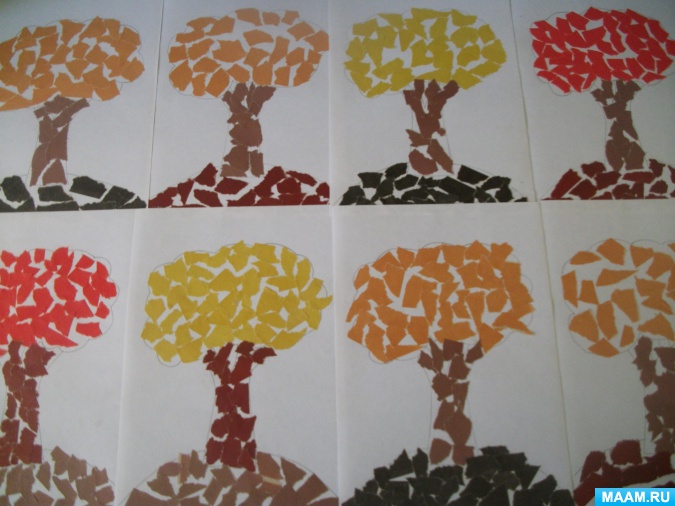 19.05.2022
http://aida.ucoz.ru
7
Мозаика из салфеток
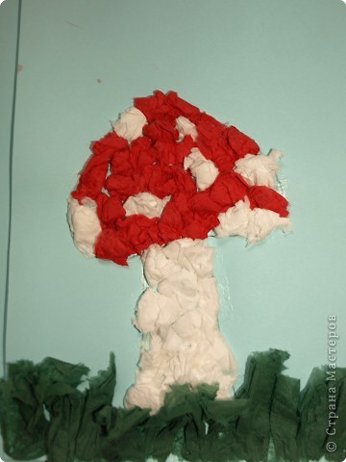 19.05.2022
http://aida.ucoz.ru
8
оригами
19.05.2022
http://aida.ucoz.ru
9
торцевание
19.05.2022
http://aida.ucoz.ru
10
квиллинг
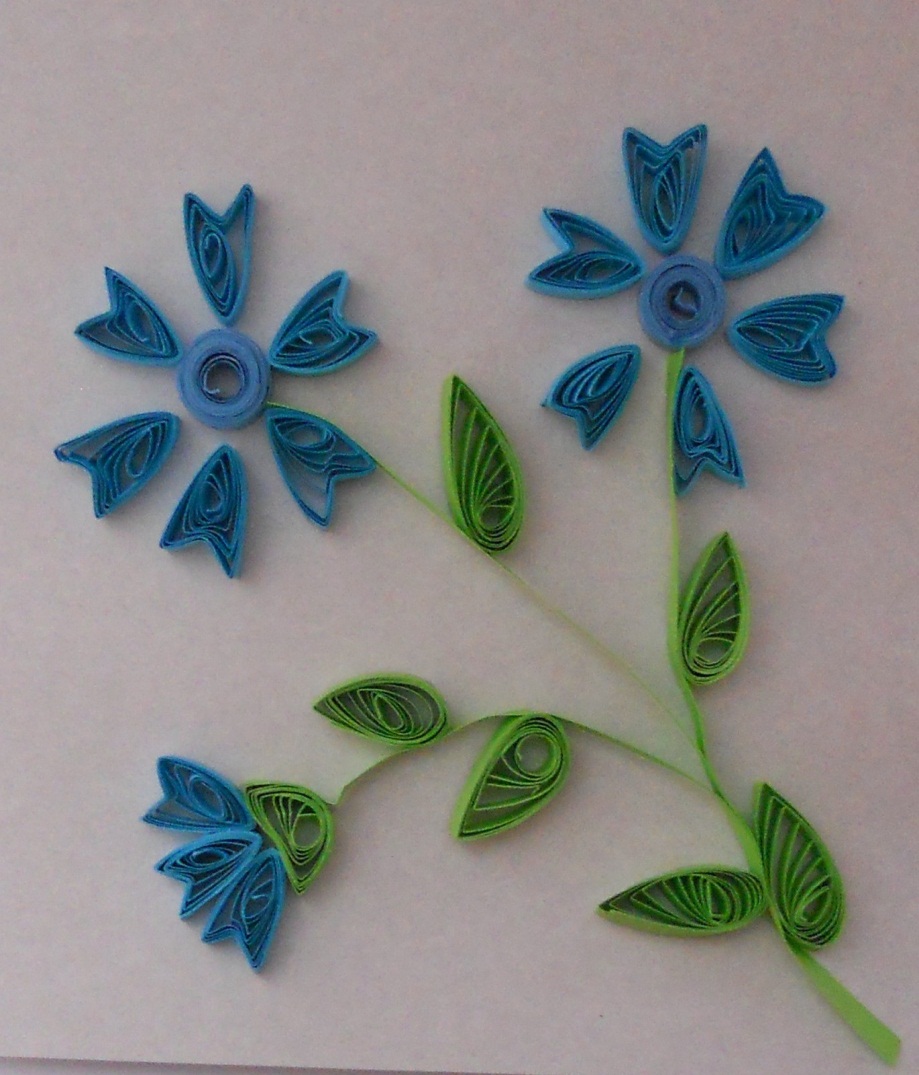 19.05.2022
http://aida.ucoz.ru
11
Работа с детьми
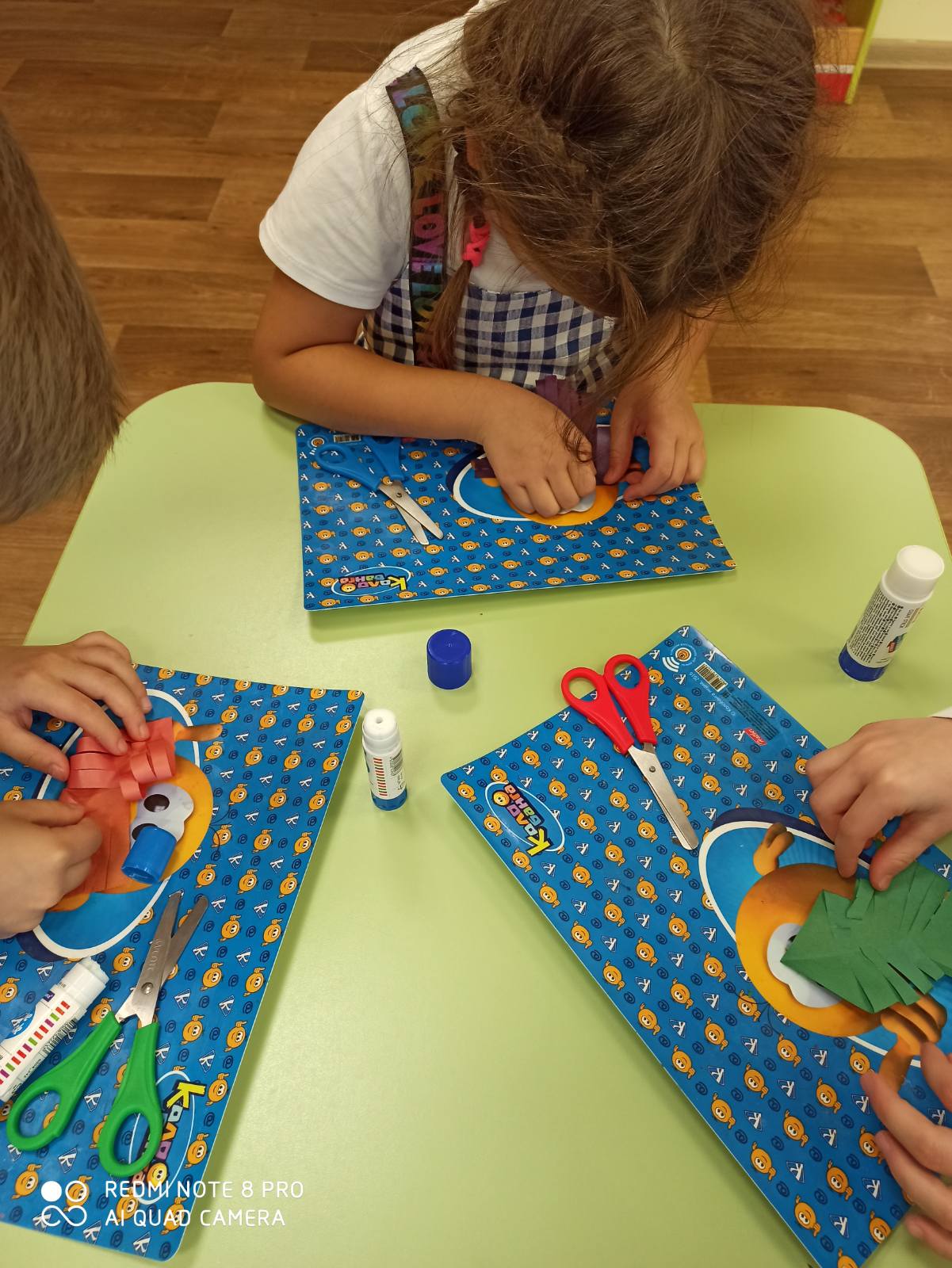 19.05.2022
http://aida.ucoz.ru
12
19.05.2022
http://aida.ucoz.ru
13
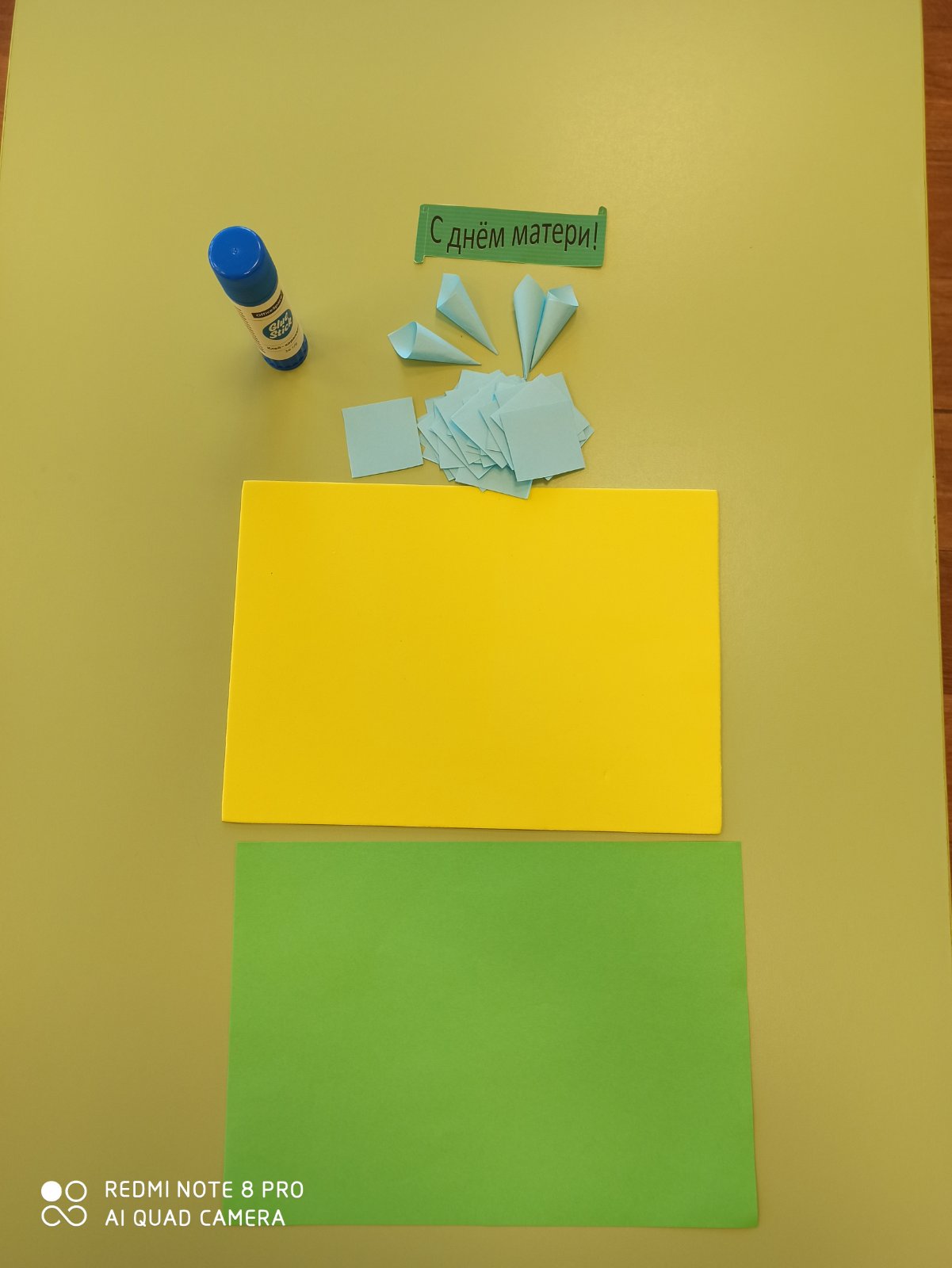 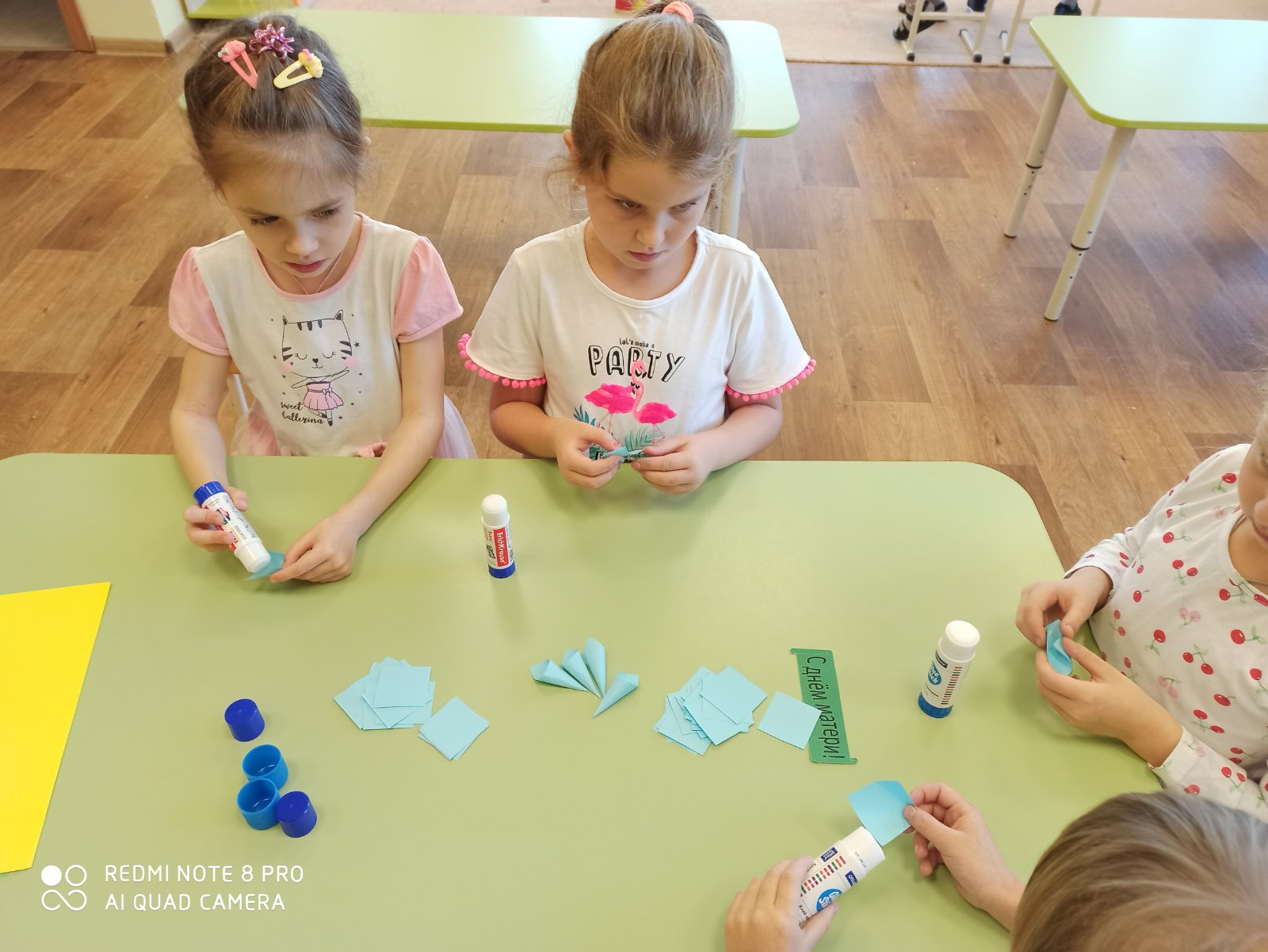 19.05.2022
http://aida.ucoz.ru
14
19.05.2022
http://aida.ucoz.ru
15
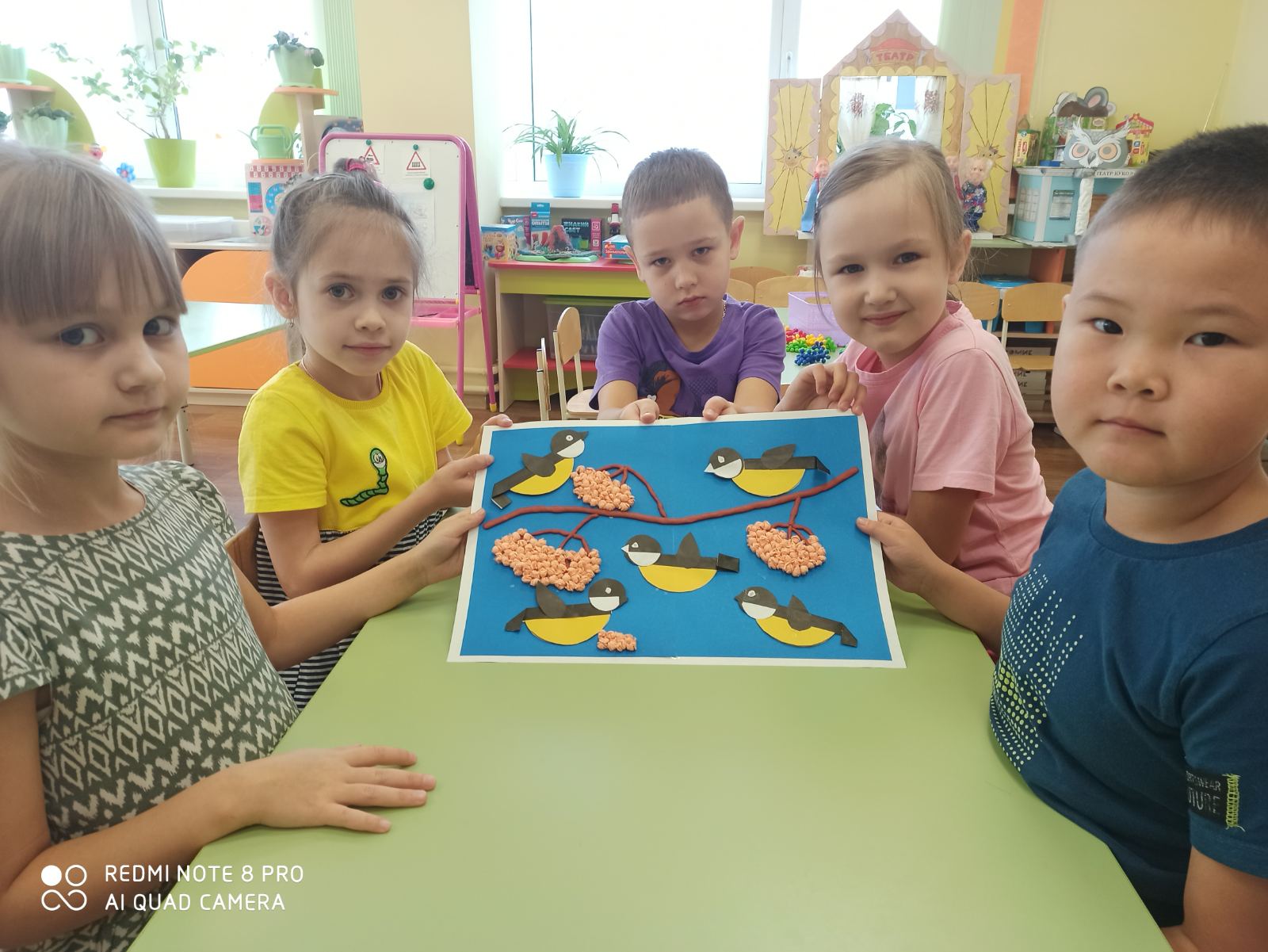 19.05.2022
http://aida.ucoz.ru
16
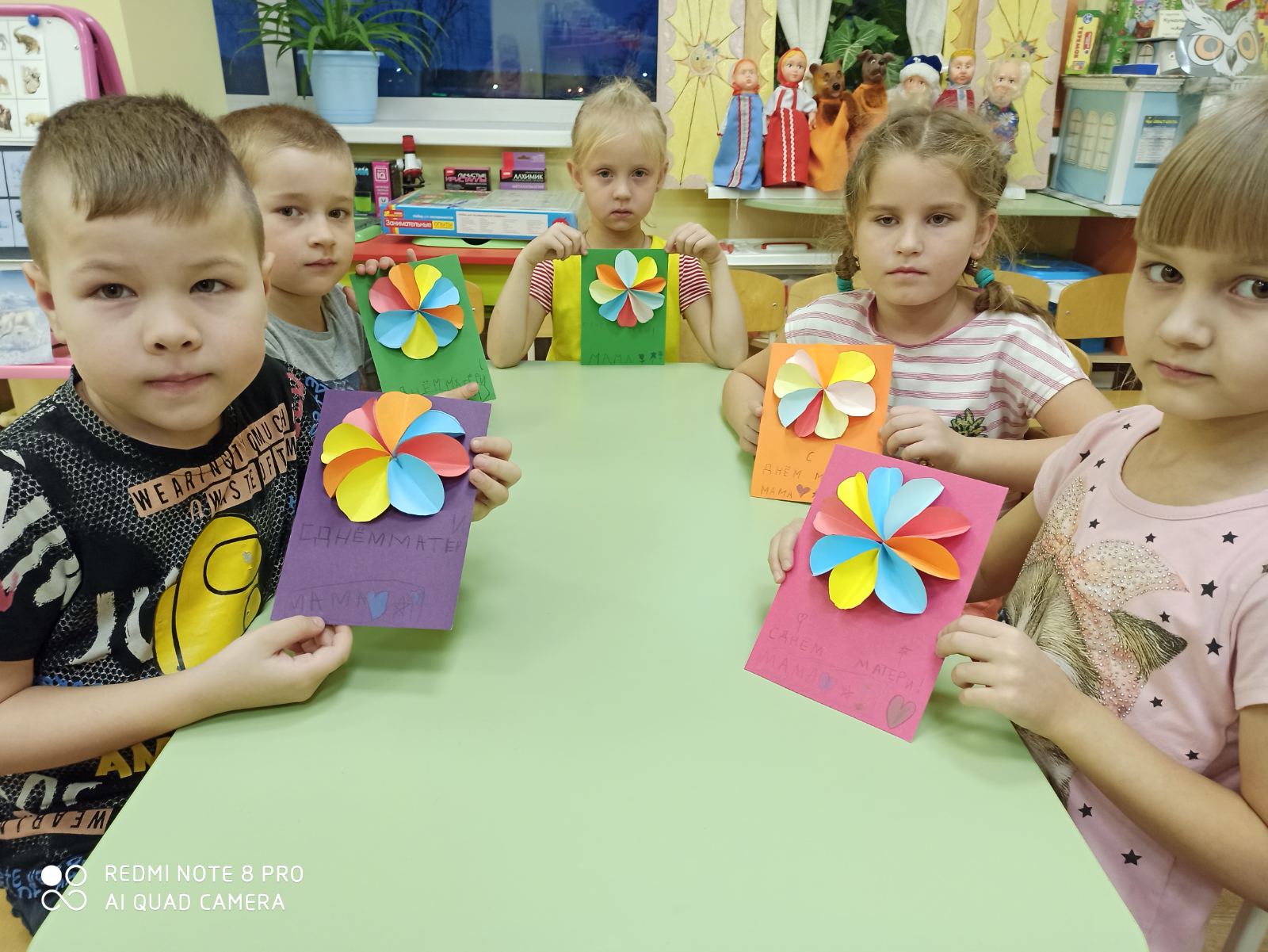 19.05.2022
http://aida.ucoz.ru
17
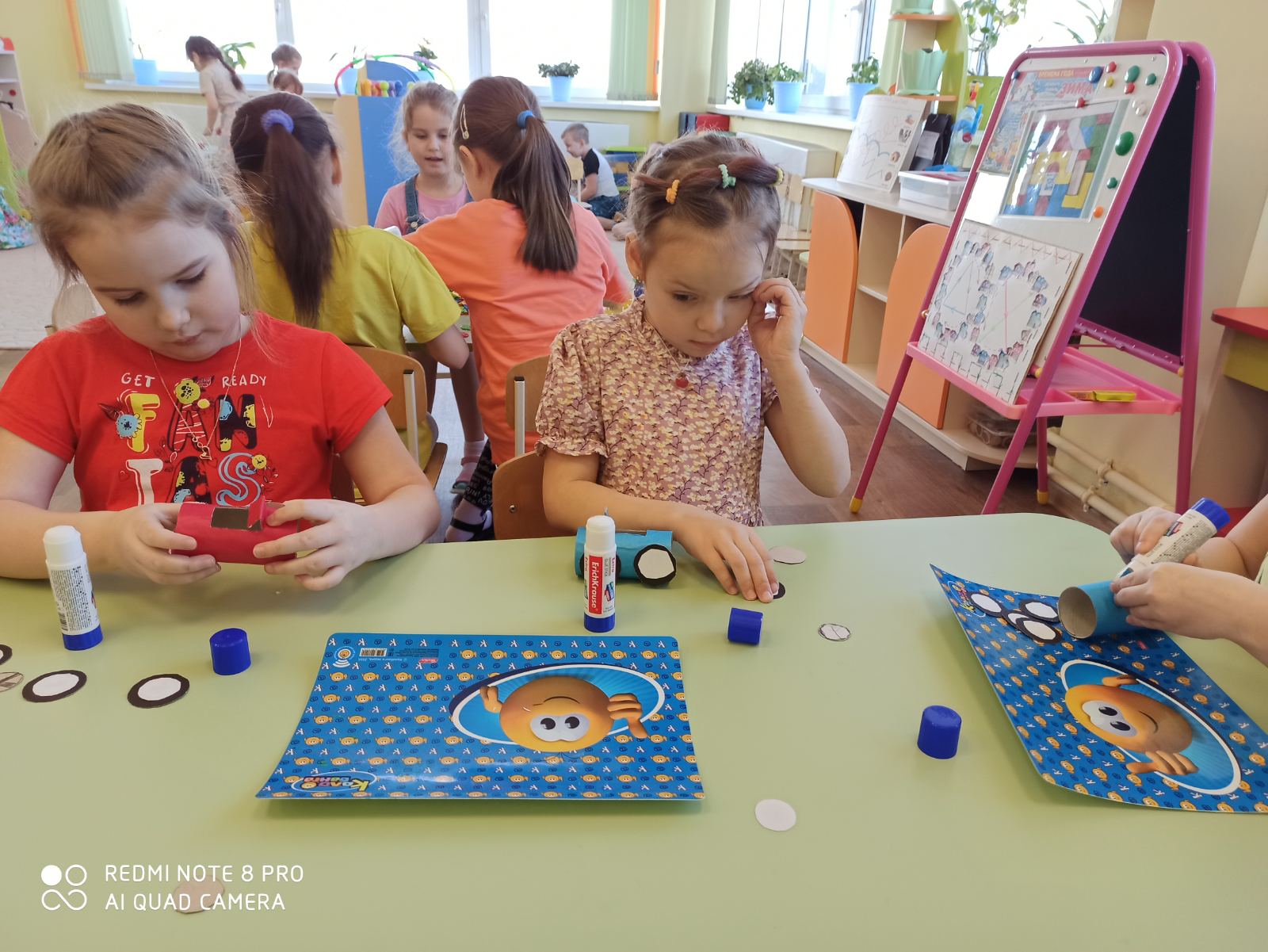 19.05.2022
http://aida.ucoz.ru
18
19.05.2022
http://aida.ucoz.ru
19
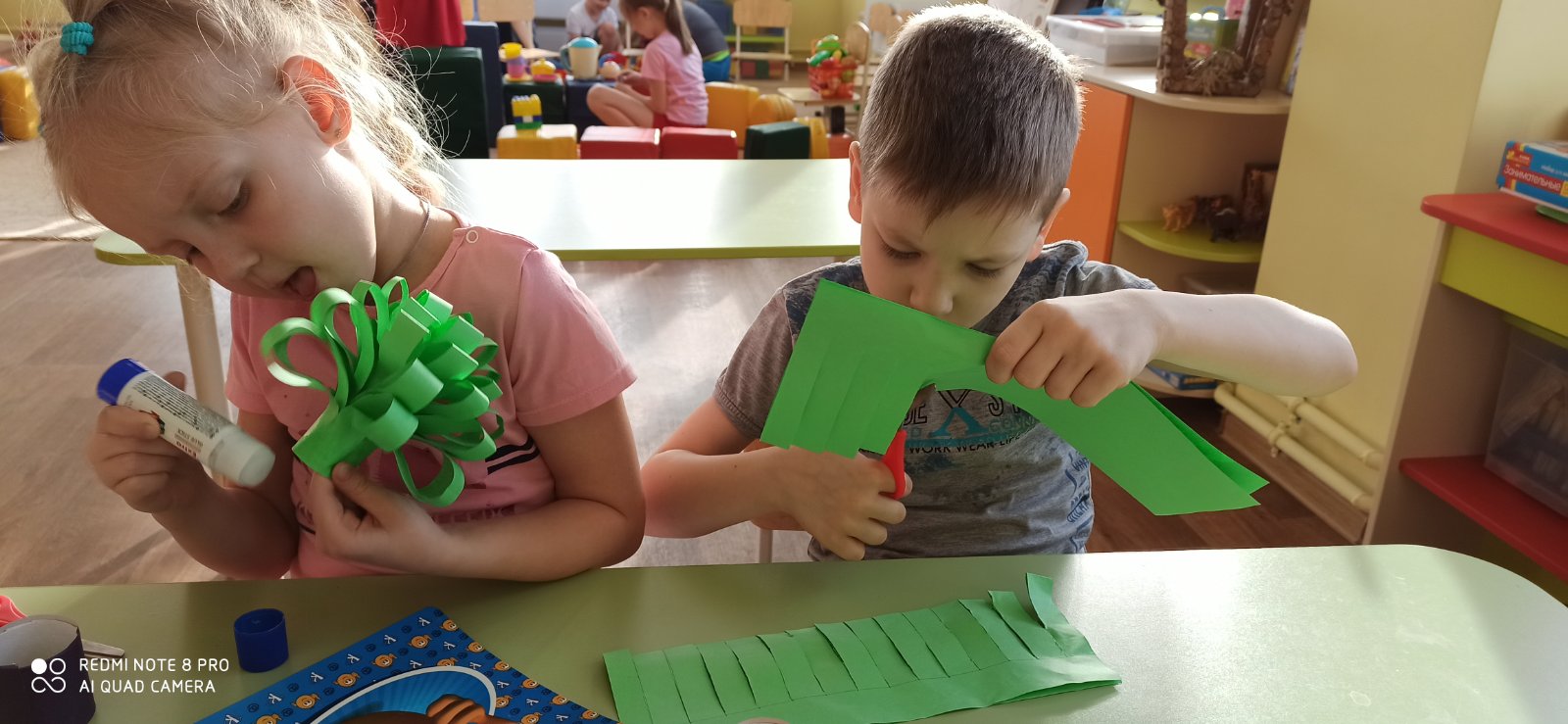 19.05.2022
http://aida.ucoz.ru
20
19.05.2022
http://aida.ucoz.ru
21
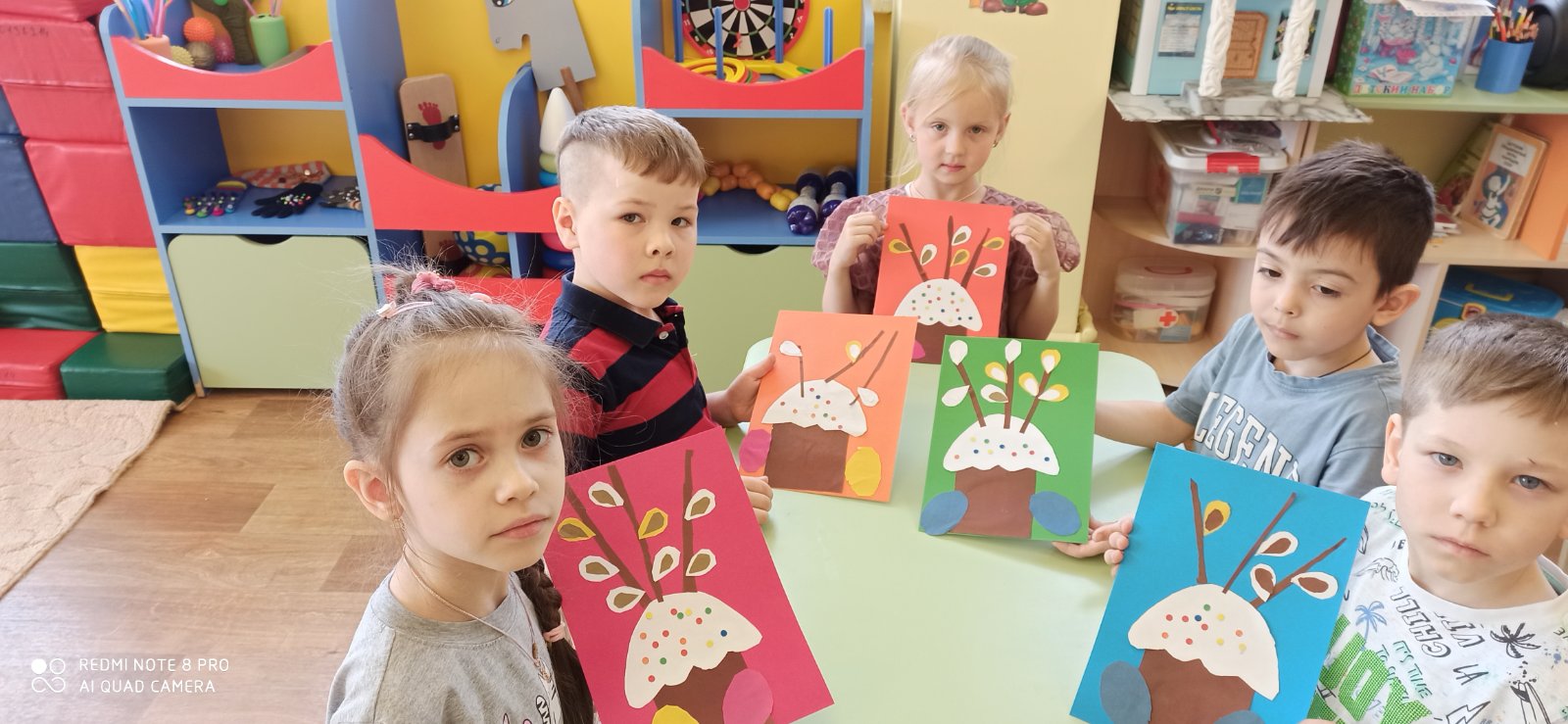 19.05.2022
http://aida.ucoz.ru
22
«хочется надеяться, что ребенок, создающий красоту своими руками, никогда не станет разрушителем в будущем! »
19.05.2022
http://aida.ucoz.ru
23
Спасибо за 
внимание
19.05.2022
http://aida.ucoz.ru
24